Лингвистическое путешествие
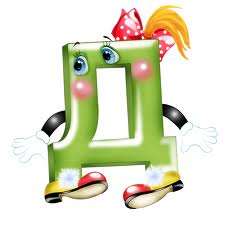 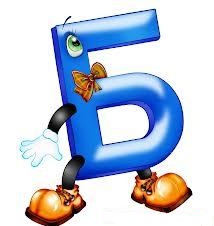 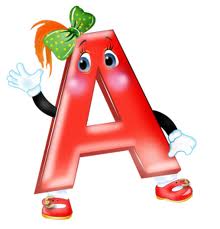 Учитель русского языка и литературы
МБОУ лицей №1 г.Волжского Волгоградской области
Карпова Татьяна Алексеевна
.
Что  такое лингвистика?
Лингвистика- (языкознание, языковедение; от лат. lingua — язык) — наука, изучающая языки.
2
План нашего путешествия:
Станция «Фонетическая»
Станция «Орфоэпическая»
Станция «Орфографическая»
Станция «Лексическая»
Станция «Фразеологическая»
Станция «Словообразовательная»
Станция « Морфологическая»
Станция «Синтаксическая»
Станция «Пунктуационная»
3
Лингвистическая разминка:
Какую строчку не может прочесть ни один ученый?
Чем похожи существительные ножницы, брюки,чернила?
Всякую ли точку нужно считать знаком препинания?
Как большой дом  превратить в маленький?
В каких словах по сто согласных?
Как правильно сказать: у рыб нет зуб, у рыбов нет зубов, у рыбей нет зубей?
Назовите пять дней подряд так, чтобы  ни разу не встретилась буква и?
Какое русское слово состоит из трех слогов, а указывает на 33 буквы?
4
Итак ,наше путешествие начинается!
5
Станция «Фонетическая»
Прочитайте слова, потом произнесите звуки в обратном порядке, чтобы получить:
из слова ЛЁН – цифру,
из слова ЛЕЙ – название дерева
из слова ЛОБ – название настила
 из слова ЛЮК – большой мешок,
 из слова ТОК – домашнее животное,
 из слова ШЕЛ – неправду,
 из слова ШЕЙ – просьбу,
 из слова КУБ – связку, охапку чего-либо,
 из слова ТОЛ – прибор для измерения глубины моря,
 из слова ЛЁД – материал для крыши.
6
Станция «Орфоэпическая»
Расставьте ударения в следующих словах:
Верба, километр, свекла, сирота, статуя, компас, документ, магазин, партер, портфель.
Красивее, случай, премировать, хозяева, звонишь, щавель, кружева, украинский, положил, средства.
7
Станция «Орфографическая»
Жалоба.
Дядя, прашу  тебя, помаги
Твоей плимяннице  Оле,
А то небудет ее наги 
В этой пративной  школе.
Мне вчера за дектант на слова
Учитель  паставил « два»
А сам сказал , что маю работу
Даже несмок прочитать.
Попраси его, дядя, исправить двойку
И паставить  мне пять.
8
Станция «Словообразовательная»
БЕСЕДКА 
    БЕСТОЛОЧЬ
    БЕЗДЕЛКА
    БЕЗДНА
    БЕСЁНОК
    БЕСКОЗЫРКА
    БЕСТИЯ
9
Станция  «Лексическая»
А) Пустил стрелу средний брат – полетела стрела к богатому купцу во двор и упала у красного крыльца.
    Б) Стали жены кликать мамушек, нянюшек и красных девушек, чтобы пособили им ткать ковры.
    В) Стоит тот дуб, вершиной в облака упирается, корни на сто верст в земле раскинул, ветками красное солнце закрыл.
10
Станция «Фразеологическая»
1.Исправьте неверно употребленные фразеологизмы. Объясните, что означают фразеологизмы: а)делать из комара слона, два валенка пара, заблудиться в трех осинах, восемь четвергов на неделе, пишет как индюшка лапой, после снегопадика в субботу, кошку съел.
    2. Используя приемы пантомимы, изобразите следующие фразеологизмы:
Куры денег не клюют
Язык чешется
Галопом по Европе
11
Станция «Морфологическая»
БАРМАГЛОТ
    Варкалось. Хливкие шорьки             
    Пырялись по наве.                                           
    И  хрюкали зелюки,                                            
    Как мюмзики в мове.     
    О, войся Бармаглота,сын!
    Он так свиреп   и дик,
    А в глуще рымит исполин –
    Злопастый Брандашмыг!
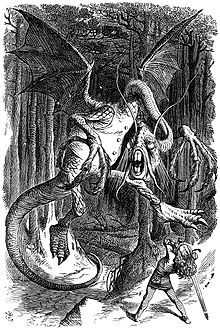 12
Станция «Синтаксическая»
Составьте распространенное предложение, каждое
слово которого должно начинаться на букву:
1 команда К
2 команда Л
    Например:  Прасковья Петровна пригласила Порфирия Павловича поужинать пирогами.
13
Станция «Пунктуационная»
О каких знаках препинания идет речь?
     1.Когда слова гремели и блистали,    Я в моде был, я был на пьедестале!
       Однако время новое настало –
       Оно меня и свергло с пьедестала.
     2.Что о себе сказать могу?
       Согнула жизнь меня в дугу.
       За свой характер я плачу –
       За то, что много знать хочу. 
      3.Известно миру с давних пор,   Что знак я немаловажный
       И не окончен разговор…
       И начинает думать каждый.
14
2.Расставьте недостающие запятые.
Очень-очень странный вид:
Речка под окном горит
Чей-то дом хвостом виляет
Песик из ружья стреляет
Мальчик чуть не слопал мышку
Кот в очках читает книжку
Старый дед влетел в окно
Воробей схватил зерно
Да как  крикнет,улетая:
- Вот что значит запятая!
Станция «Пунктуационная»
15
Спасибо за внимание!
16
Список использованных печатных источников
Григорян Л.Т.Язык мой – друг мой.М.:Просвещение,1988
Шкатова Л.А. Подумай и ответь.М.:«Просвещение»,1989
Предметные недели в школе:русский язык и литература/сост.Л.И.Косивцова.-Волгоград:Учитель,2008
Орг А.О. Олимпиады по русскому языку.
    М.:Просвещение, 1994
17
Активные ссылки на использованные изображения (URL-адреса).
Изображение паровозика:
http://solnushki.ru/content/логическо-математический-поезд-паровозик-из-ромашково       
Изображение буквы Д:
     http://school64.uz/index/alfavit_v_stikhakh/0-209
     Изображение буквы Б:
     http://school64.uz/index/alfavit_v_stikhakh/0-209
     Изображение буквы А:
     http://school64.uz/index/alfavit_v_stikhakh/0-209
     Изображение Бармаглота:
     http://www.grafika.ru/item/17-000008?r=63241
18